SYMPOSIUM VISIBLE VALUE: GROWING YOUTH WORK IN EUROPE
GROWING THE COMMUNITY OF PRACTICE:
ESTABLISHING YOUTH WORK PROFESSION IN NORTH MACEDONIA
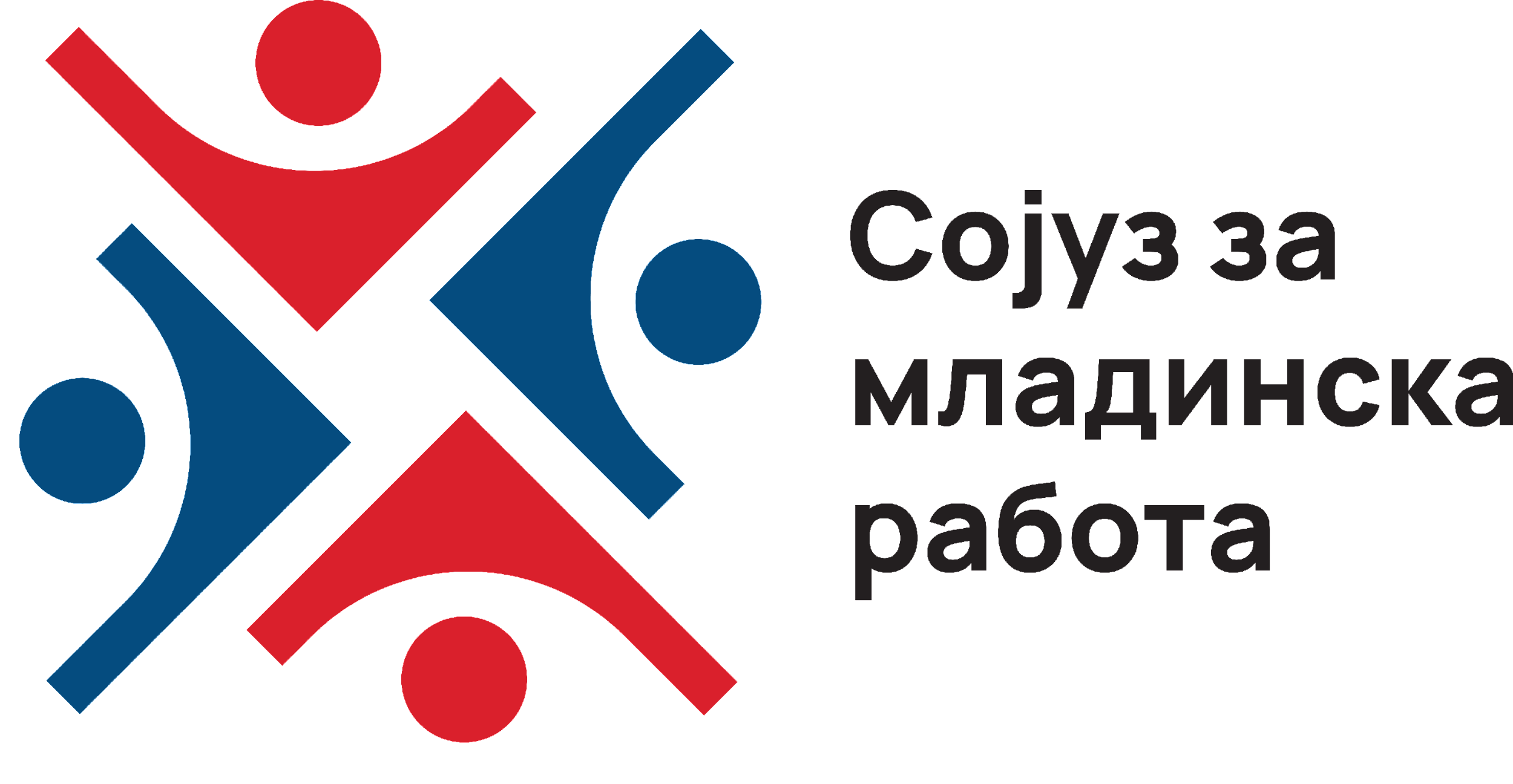 DRAGANA – DINA MITROVIKJ, 
UNION FOR YOUTH WORK
1. JUNE, 2023                                     BUDAPEST
UNION FOR YOUTH WORK
2013
2016
2023
* UYW “reestablished”, becomes more functional
* UYW established
* first attempt for a Law on youth work
* 18 member organizations
* functional executive body (Secretariat)
…THE STORY CERTAINLY DID NOT START THERE :) 
BUT IN…
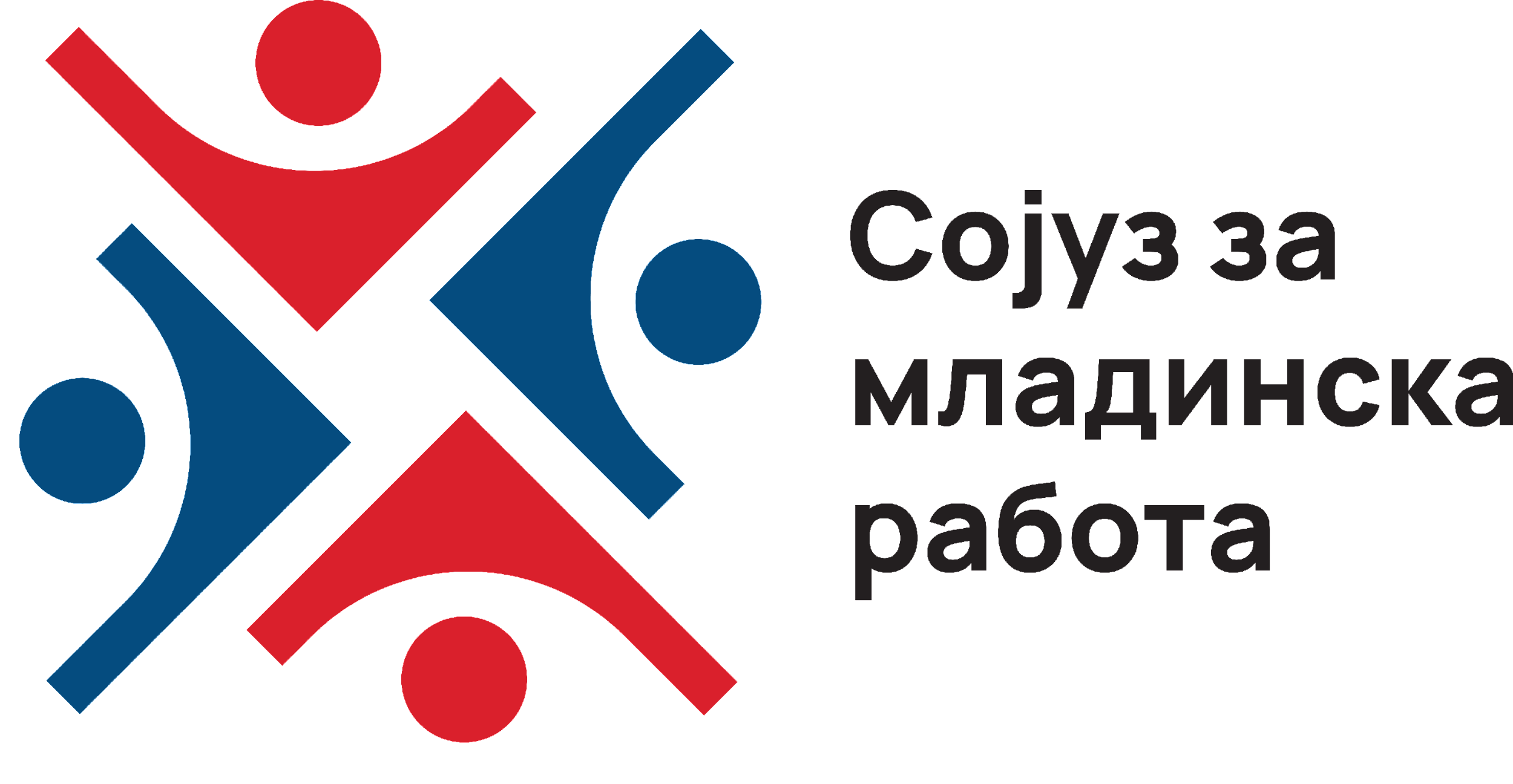 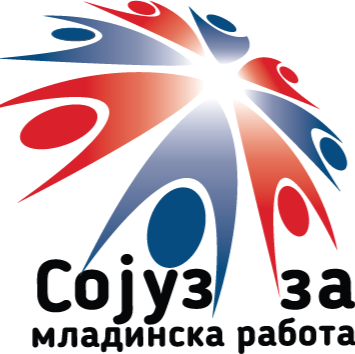 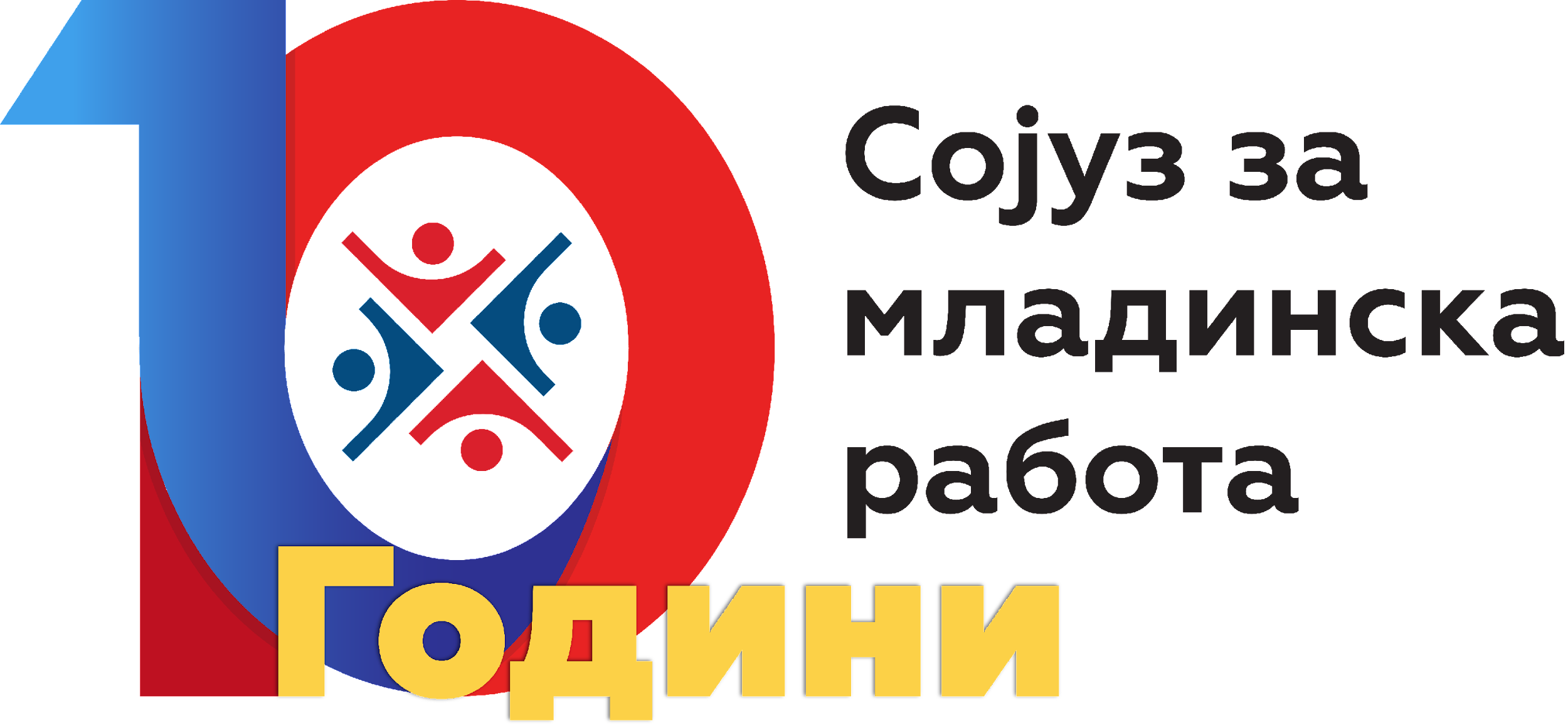 MAIN ISSUES OF DISCUSSION
RECOGNITION
STANDARDIZATION
PROFESSIONALIZATION
HOW TO PROVIDE THE BEST SUPPORT& SERVICES FOR THE YOUTH WE WORK WITH?  
HOW TO ENSURE QUALITY IN WORK WITH THE YOUTH?
STATE OF YW IN RNM : BRIEF OVERVIEW 1
2015
2018
2019
* Youth Work Quality Standards
* Youth Work Portfolio
* Vocational standard “Worker with youth”
* National youth strategy – “local youth work”
* Compendium of education opportunities for youth workers
* Guidelines for developing formal education of youth workers
2020
2021
2023
STATE OF YW IN RNM : BRIEF OVERVIEW 2
* Rulebook on Quality Standards for Youth Centers
* First municipal youth centers established according to Law
* First generation of 14 certified “workers with youth”
* Law of youth participation and youth policies
* Accredited vocational training program for youth workers
* Accreditation of the Master studies for youth work (will start October 2023)
* National Youth Strategy 23-27
* (quality label – work in process)
* (process for creation  of a Law on Youth Work)
VOCATIONAL TRAINING FOR WORKERS WITH YOUTH
ACCREDITED INSTITUTION: UNION FOR YOUTH WORK IN 2020 
PROGRAM CONSISTS OF AROUND 200 CLASSES/ 4 MONTHS / NUMBER OF STUDENTS: 15
3 MODULES (AROUND 1/3 OF EACH IS PRACTICAL WORK WITH MENTOR SUPPORT) :
RESEARCH – YOUTH NEEDS AND THEIR PARTICIPATION IN THE COMMUNITY
YOUTH WORK PROGRAMS DESIGN
WORKING IN A YOUTH ORGANIZATION /ORGANIZATION FOR YOUTH
+ FINAL EXAM
UYW HAS CERTIFIED 24 YOUTH WORKERS (14 IN 2021 + 10 IN 2022)
(CURRENTLY PREPARING FOR THE NEW GROUP)
YOUTH WORK MASTER STUDIES
ACCREDITED POST GRADUATE PROGRAMME OF THE INSTITUTE OF SOCIAL WORK AND SCIENCES AT THE FACULTY OF PHILOSOPHY, UNIVERSITY “SV. KIRIL I METODIJ” SKOPJE; THE UYW WILL ASSIST WITH THE PRACTICE OF STUDENTS
60 EKTS / 2 SEMESTERS (STARTING IN OCTOBER 2023); EXPECTED NUMBER OF STUDENTS: 25
PROGRAMME CONSISTS OF 7 SUBJECTS + MASTER PAPER
4 OBLIGATORY: YOUTH WORK MANAGEMENT; YOUTH WORK THEORY; YOUTH AND YOUTH WORK POLICIES; RESEARCH YOUTH WORK
3 OPTIONAL: SOCIAL PROTECTION OF YOUTH, SOCIAL PROBLEMS OF YOUTH, YOUTH SOCIAL EXCLUSION, MULTICULTURALISM IN YOUTH WORK, PSYCHO-SOCIAL DEVELOPMENT AND MENTAL HEALTH OF YOUTH, YOUTH WORK WITH YOUTH IN SOCIAL RISK, YOUTH WORK IN THE CSO SECTOR
YOUTH CENTERS
6 YOUTH CENTERS ESTABLISHED ACCORDING TO THE LAW: KAVADARCI, KUMANOVO, VELES, OHRID, PROBISHTIP & BITOLA 
15 YOUTH WORKERS EMPLOYED
FUNDING
2.600.000 DENARS (42.000 EUR) PROVIDED BY THE MUNICIPALITIES
ORGANIZATIONS PROVIDE CO-FUNDING
(ONGOING PROCESS FOR DEVELOPING A SYSTEM FOR QUALITY ASSESSMENT/QUALITY LABEL/ OF YOUTH CENTERS)
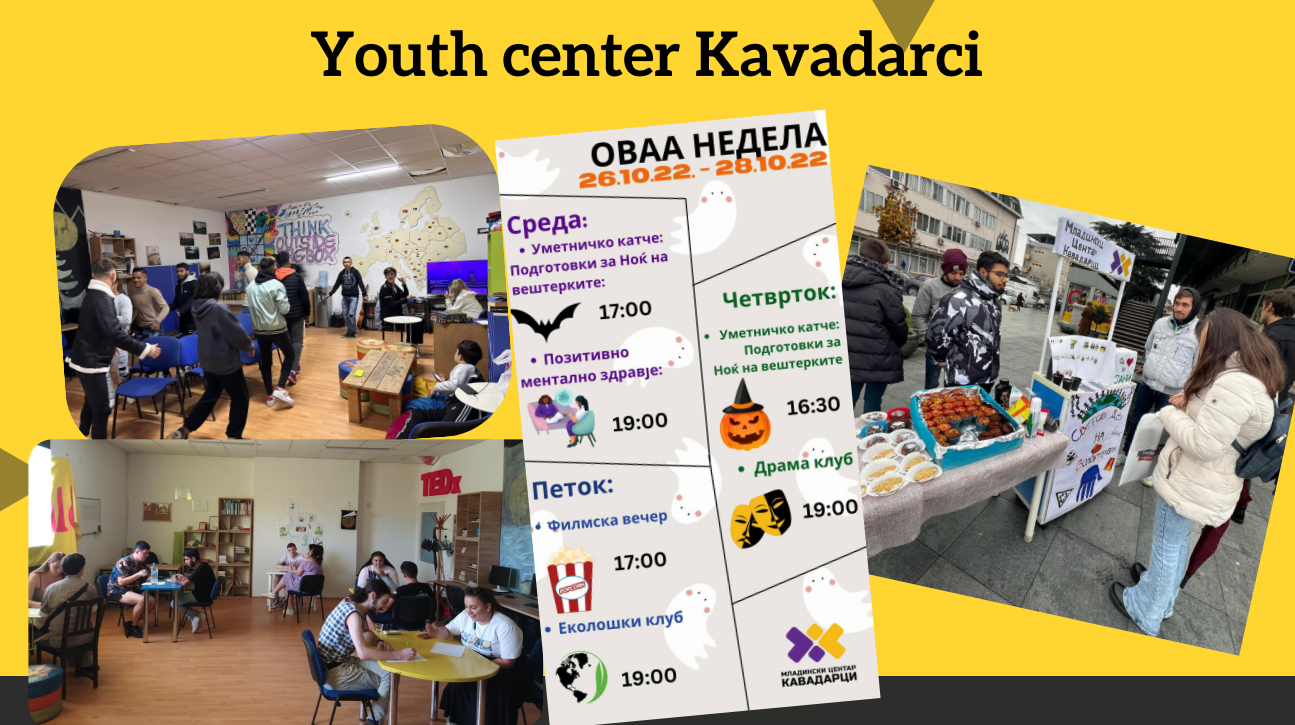 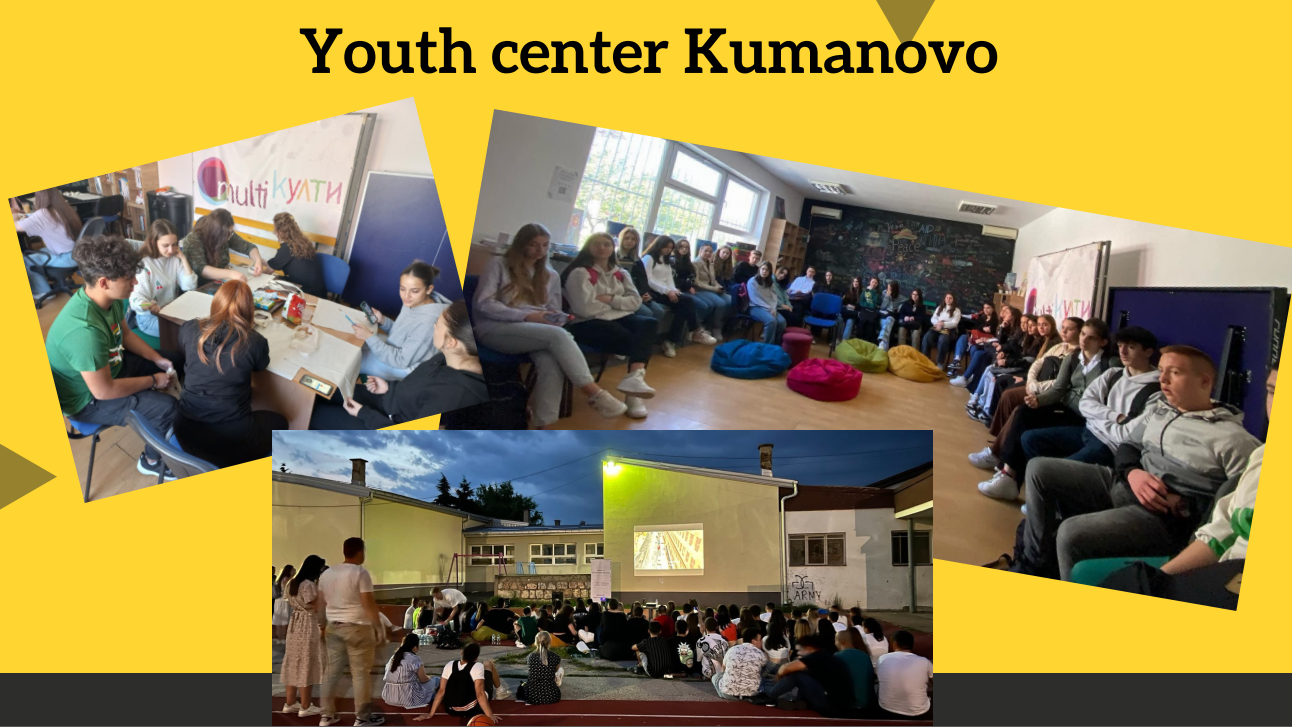 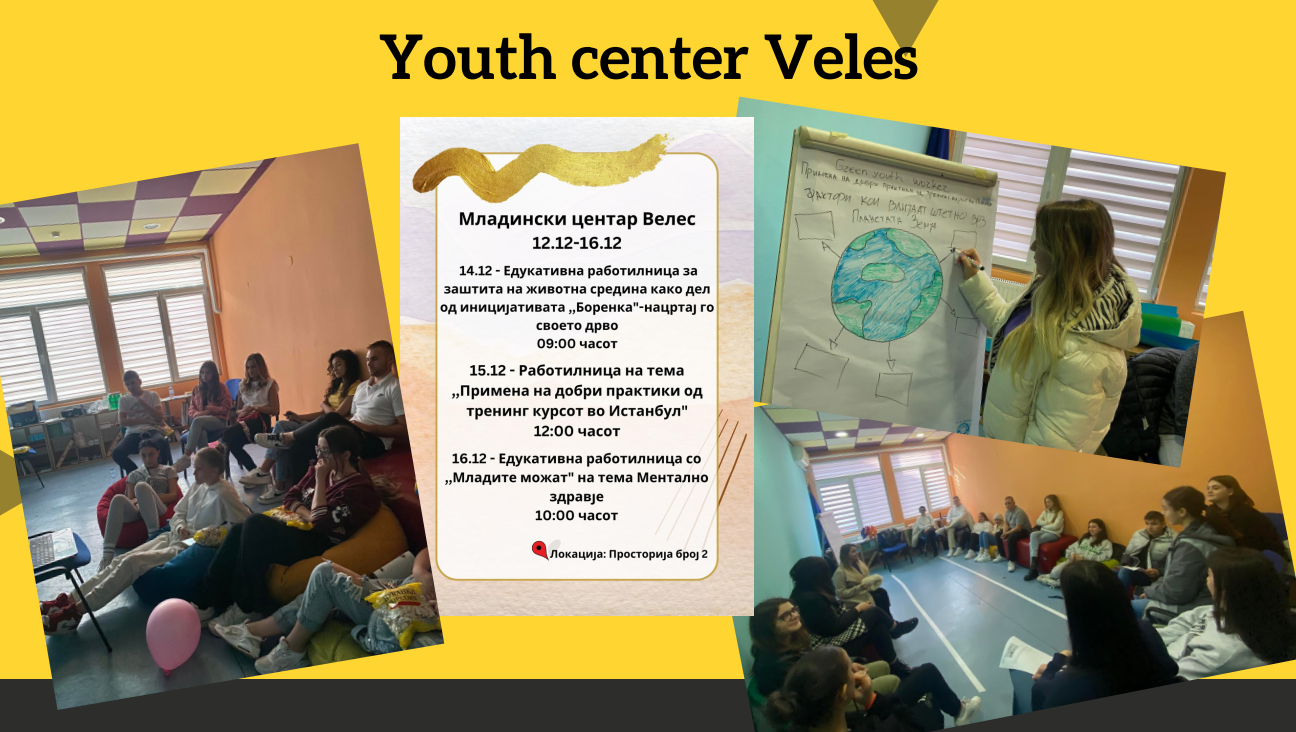 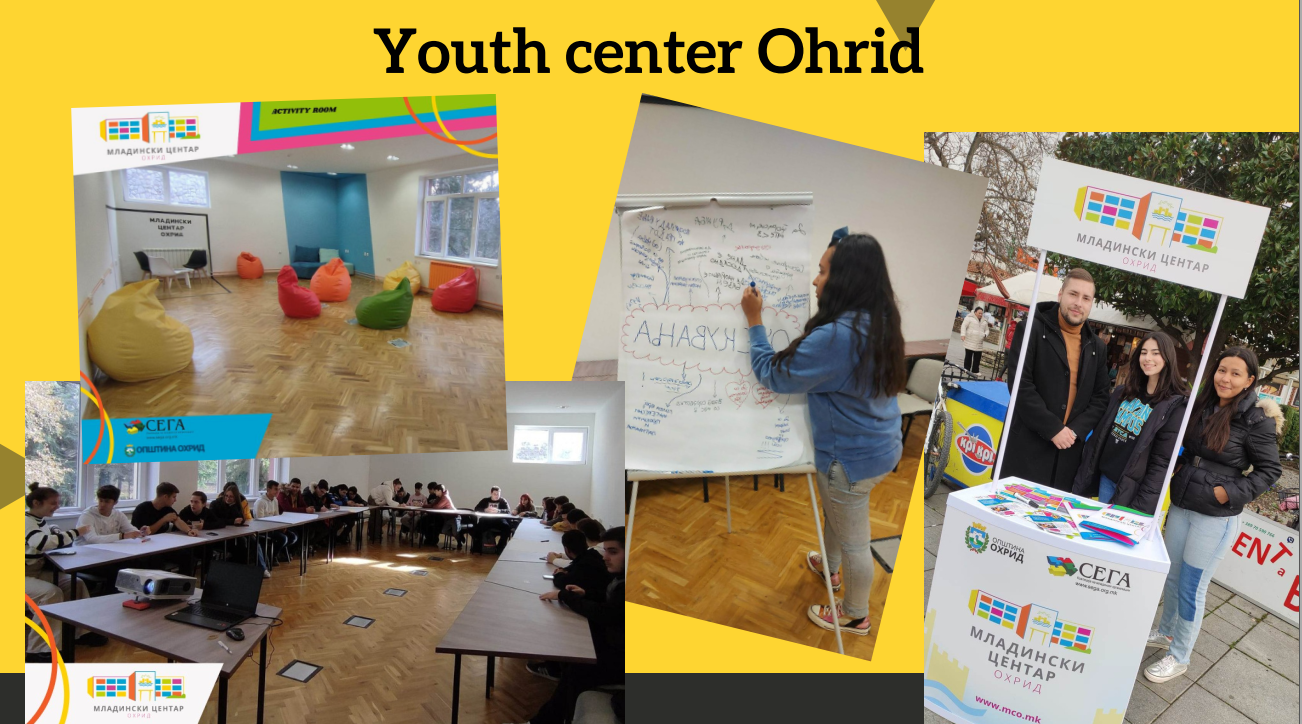 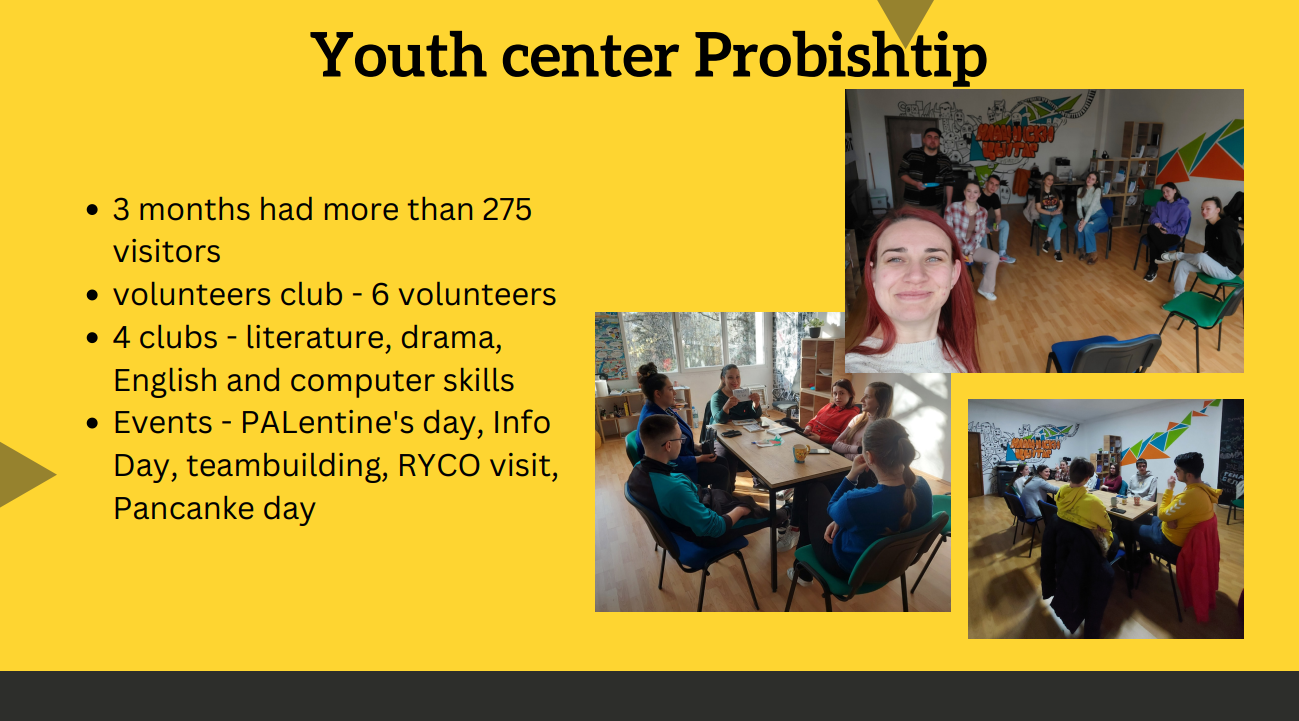